Giovani imprese per giovani menti
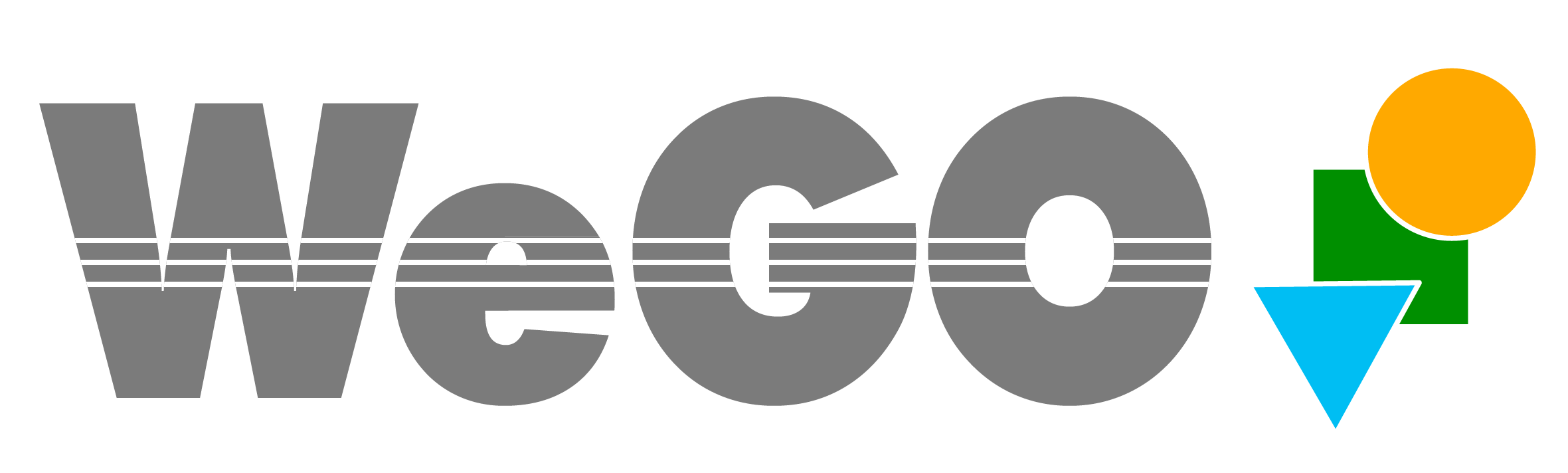 www.wegomilano.it
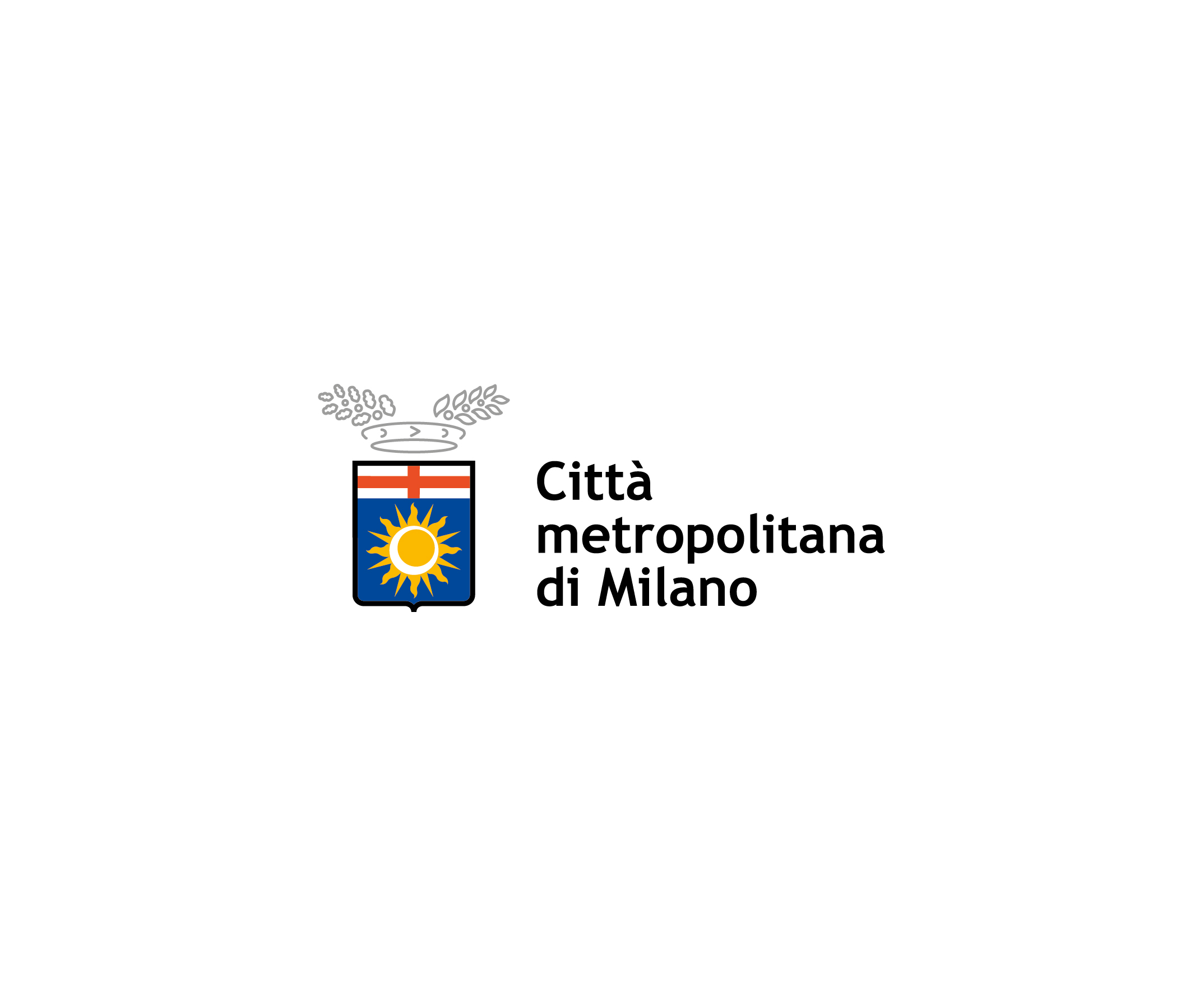 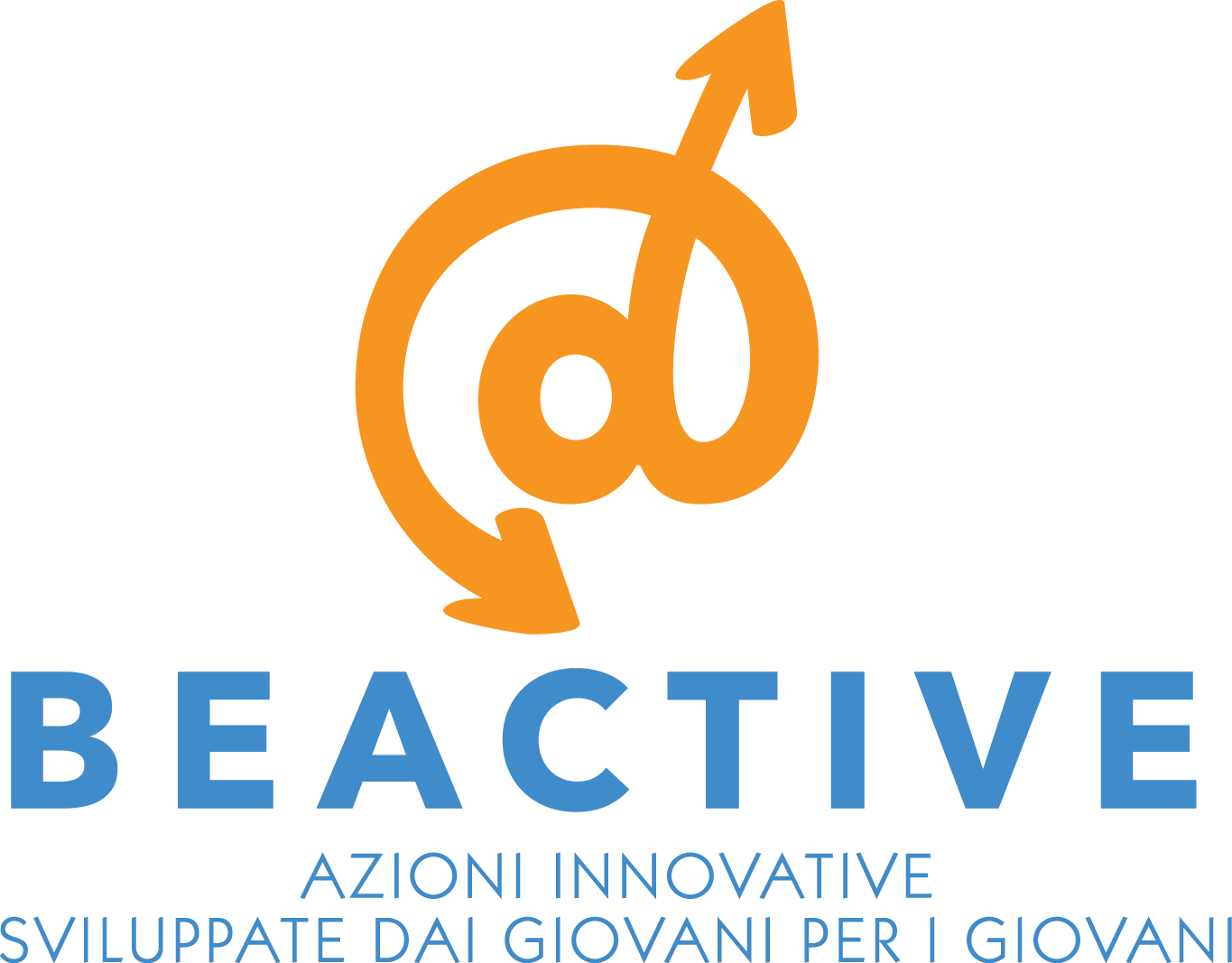 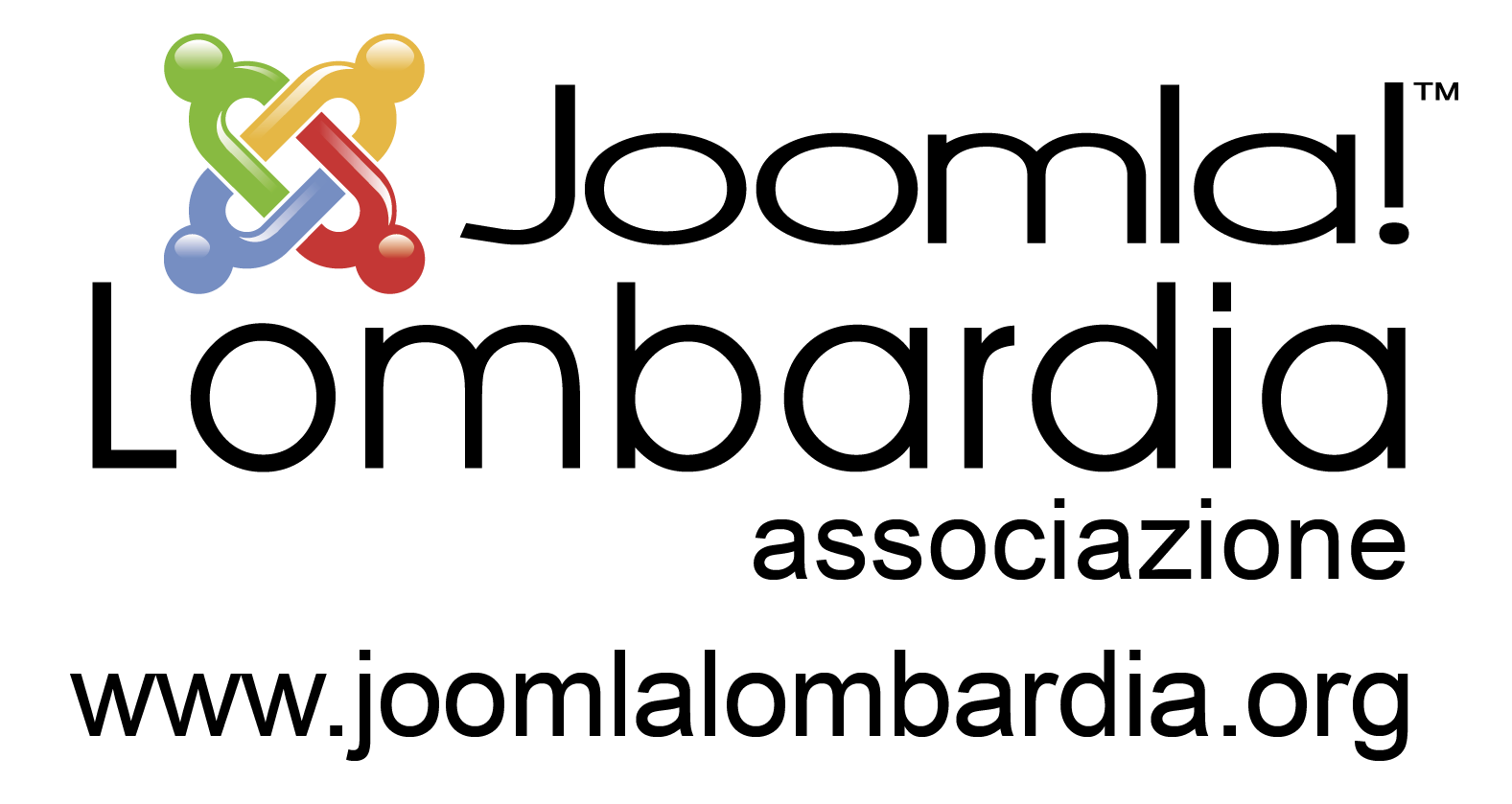 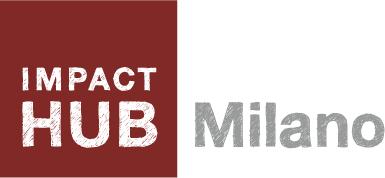 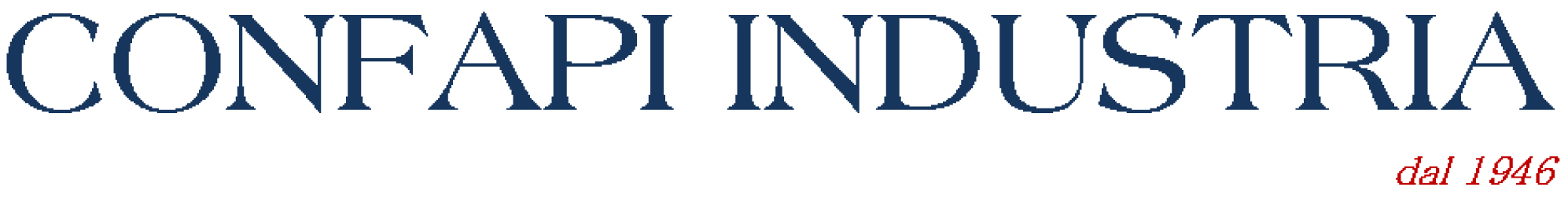 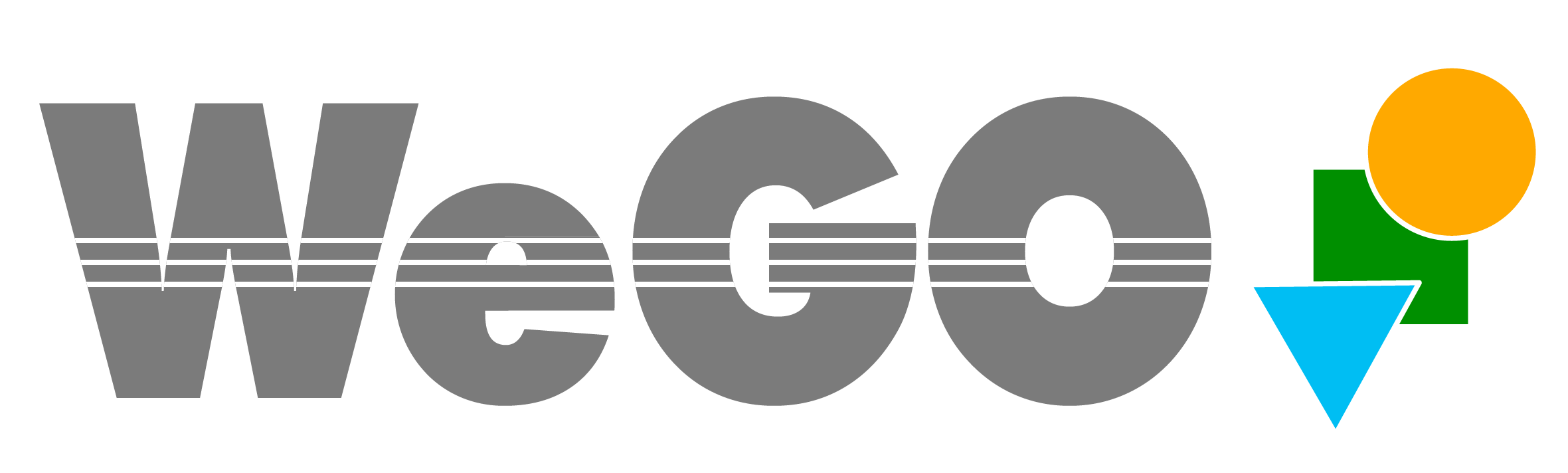 obiettivo
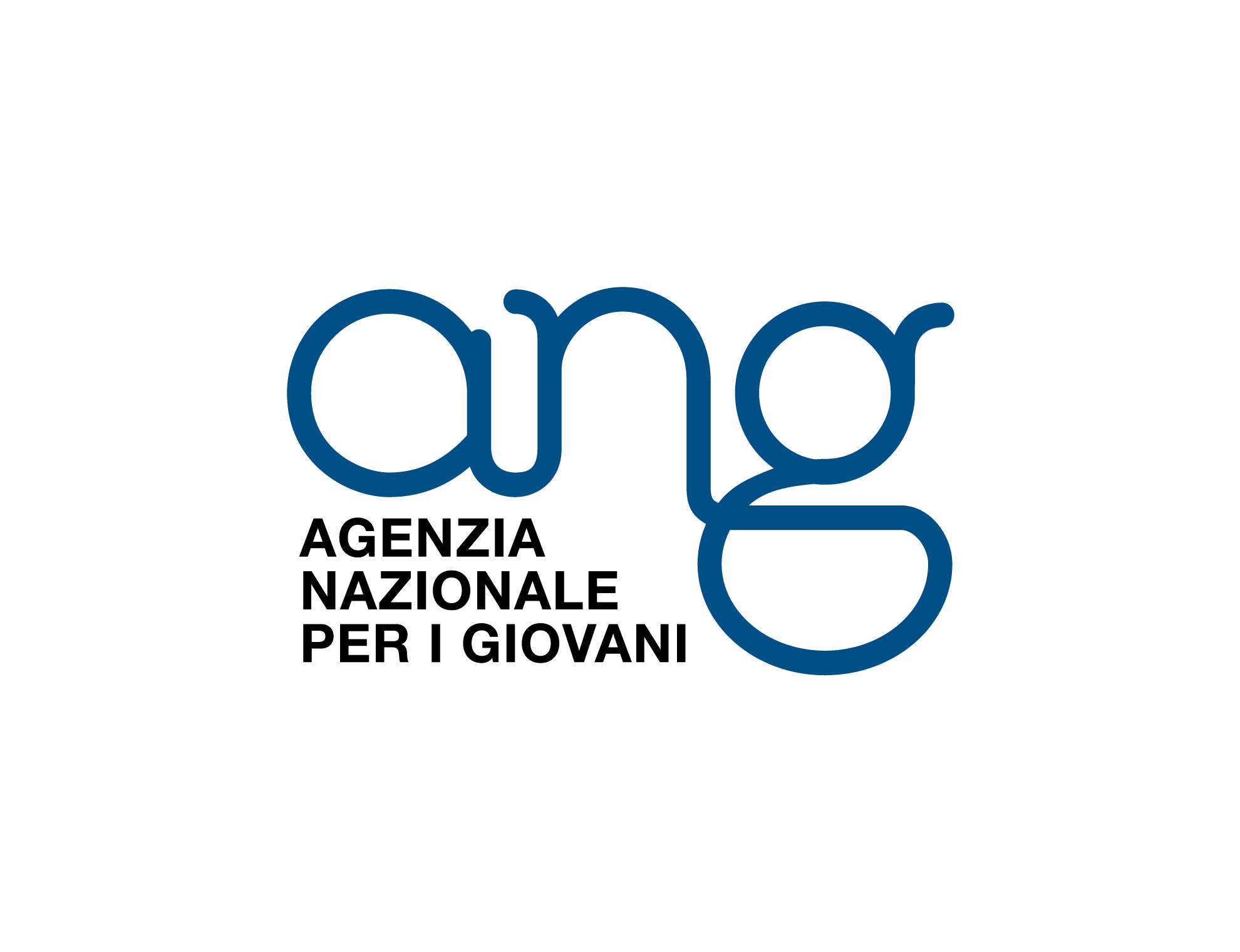 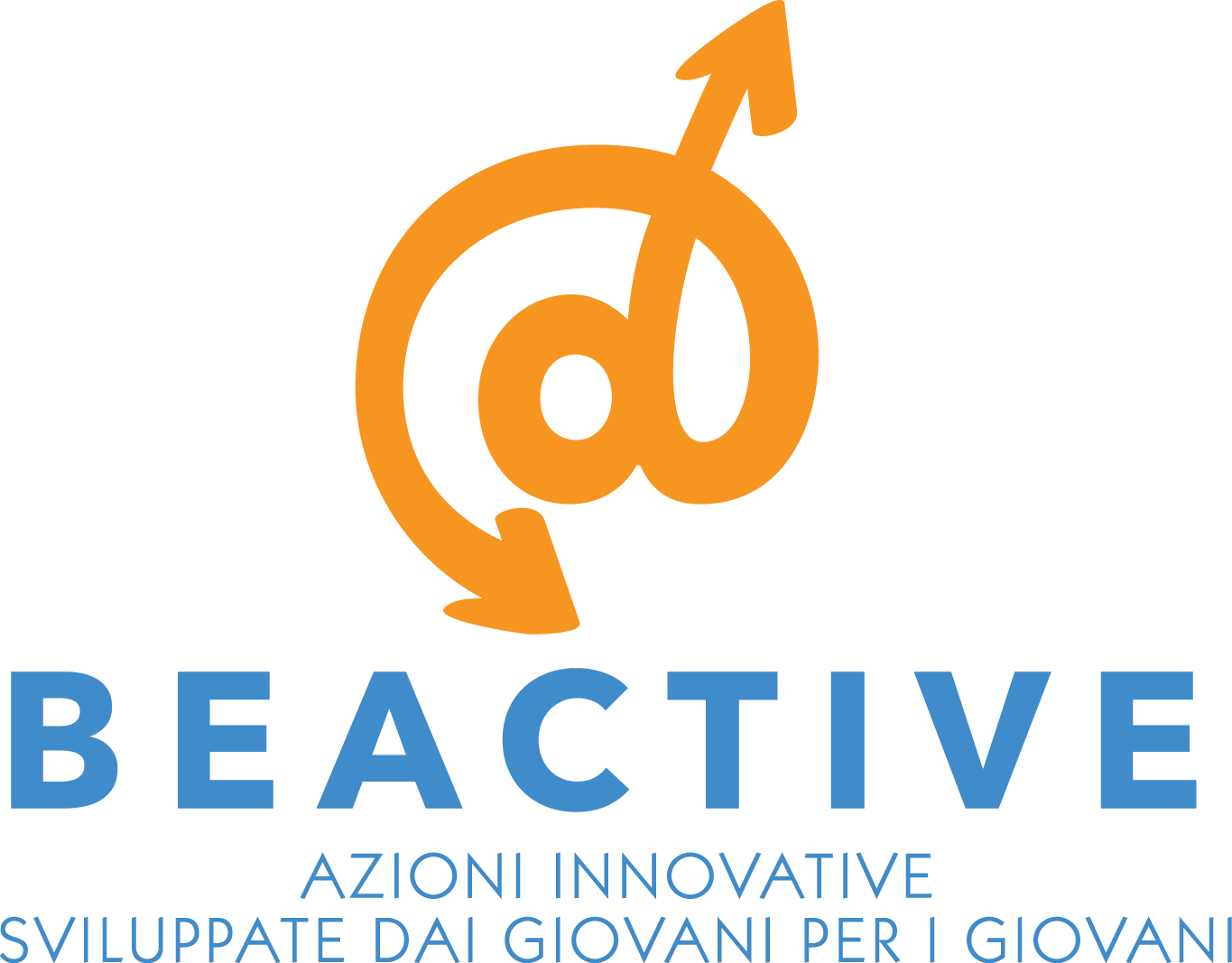 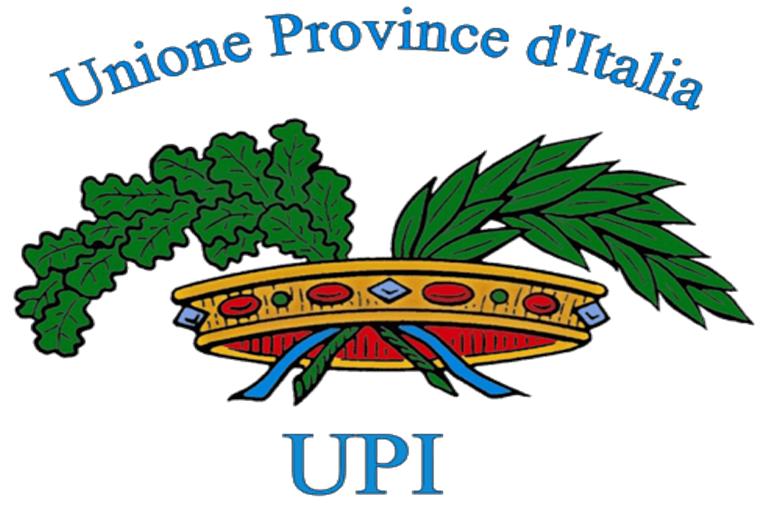 Progetto finanziato nell'ambito del bando “BE@CTIVE Azione giovani” 
di UPI Unione Province d'Italia e ANG – Agenzia Nazionale Giovani,
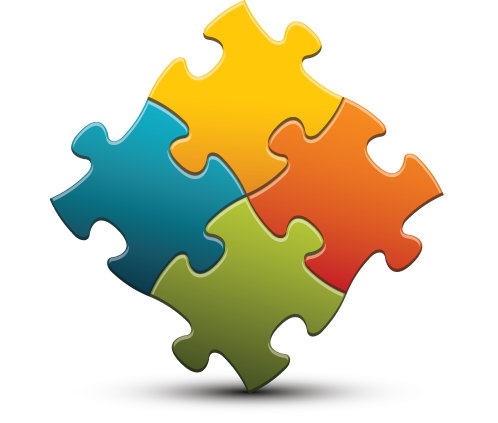 ha l’obbiettivo di favorire i processi di inclusione tra istruzione e mondo del lavoro e di attuare l'alternanza scuola/lavoro, attraverso la costituzione di una innovativa piattaforma informatica georeferenziata, aperta e collaborativa a supporto dell’imprenditoria giovanile e dei processi di addestramento e di avviamento al mondo del lavoro.
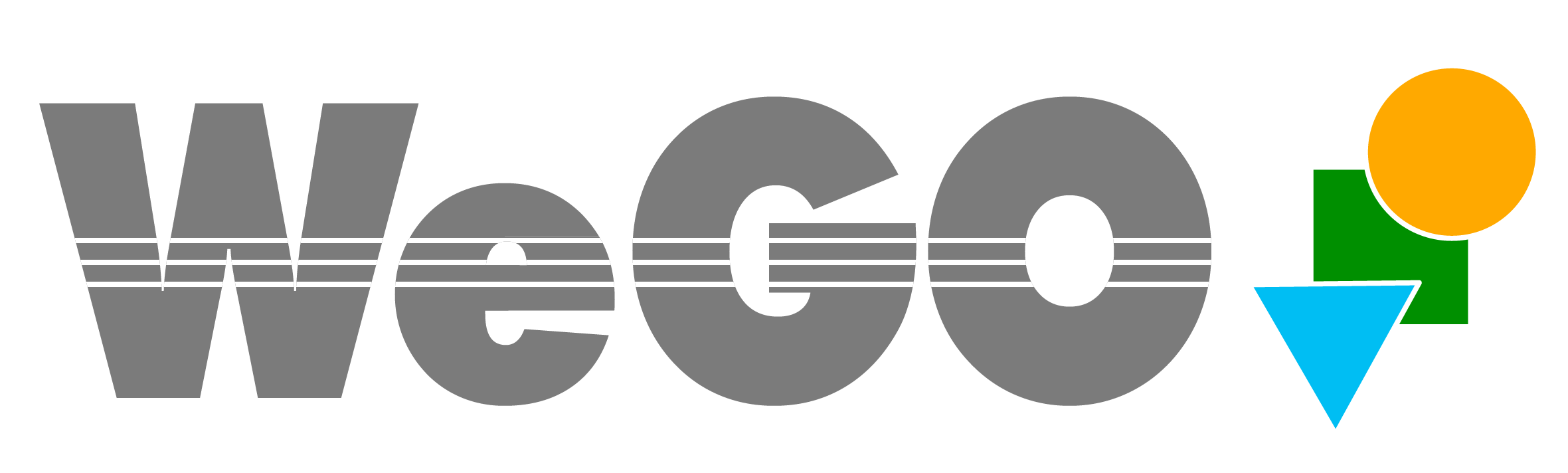 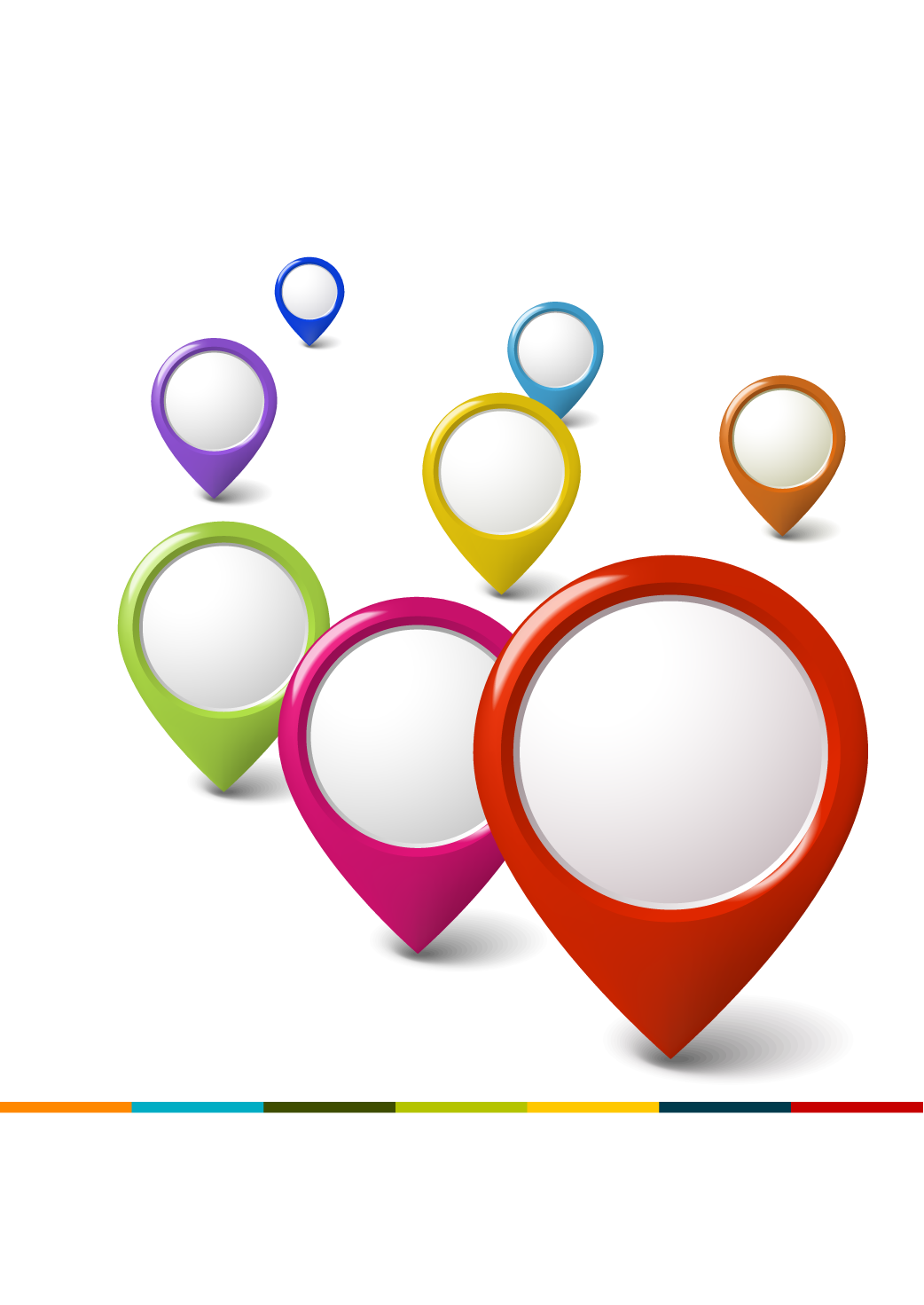 Il portale
www.wegomilano.it
Il portale - costruito per rispondere alle esigenze delle imprese, dei lavoratori e degli studenti - consentirà di usufruire facilmente di servizi e informazioni attraverso una mappatura puntuale dell’area della Città Metropolitana di Milano
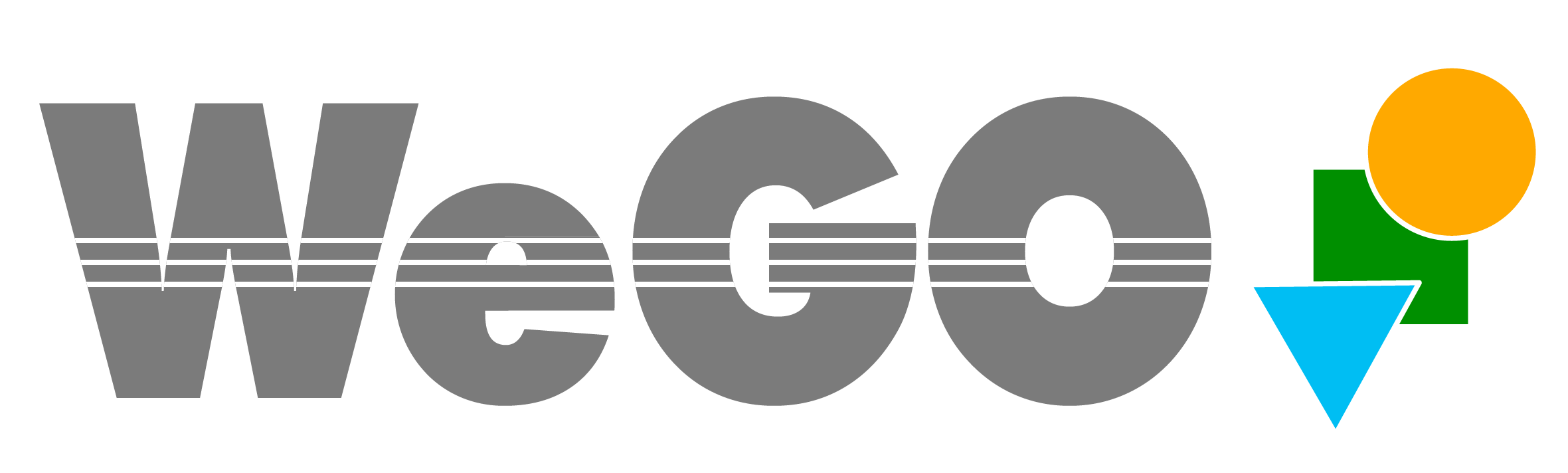 attori
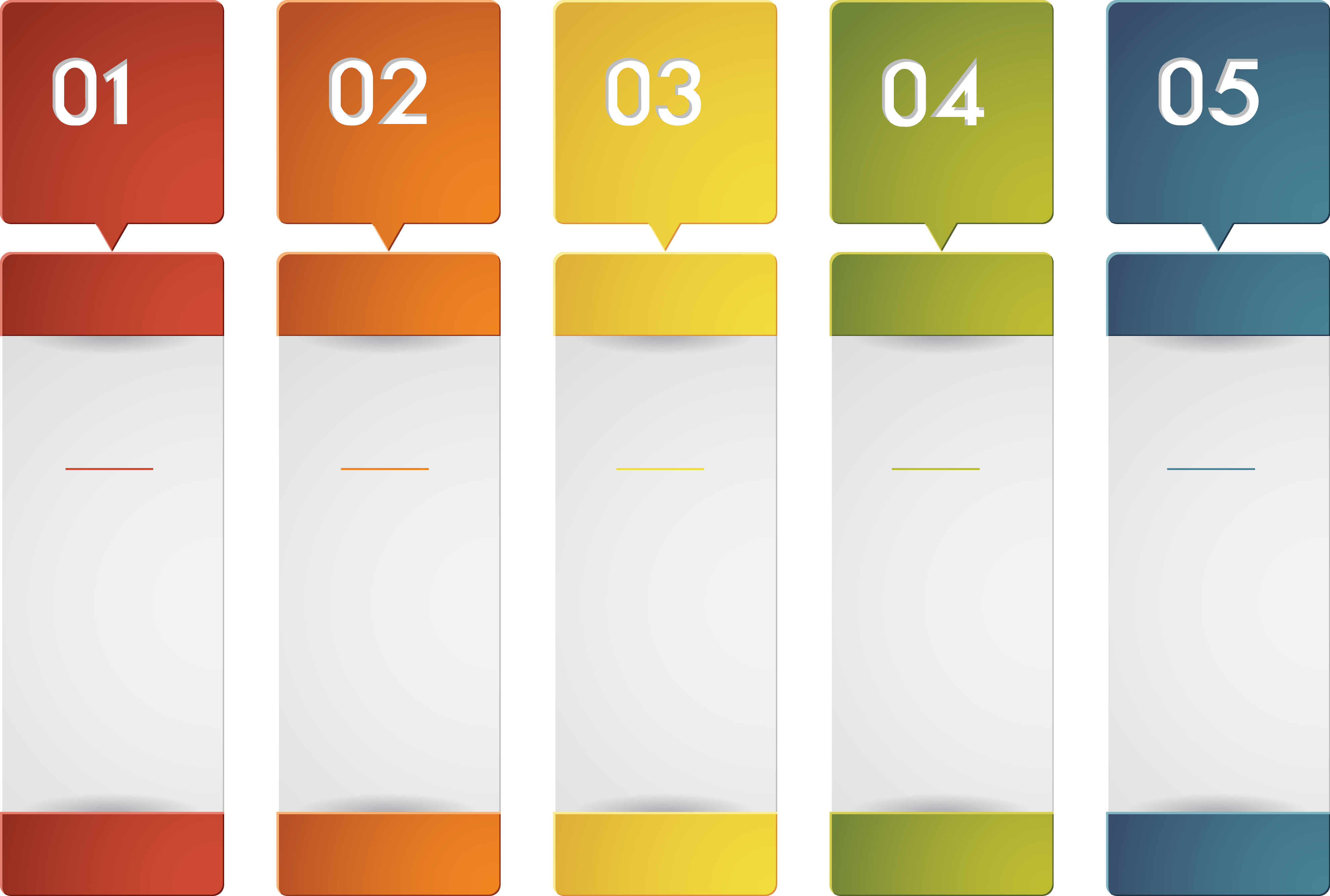 scuola
secondaria
enti di
formazione
imprese
giovanili
incubatori
d’impresa
studenti
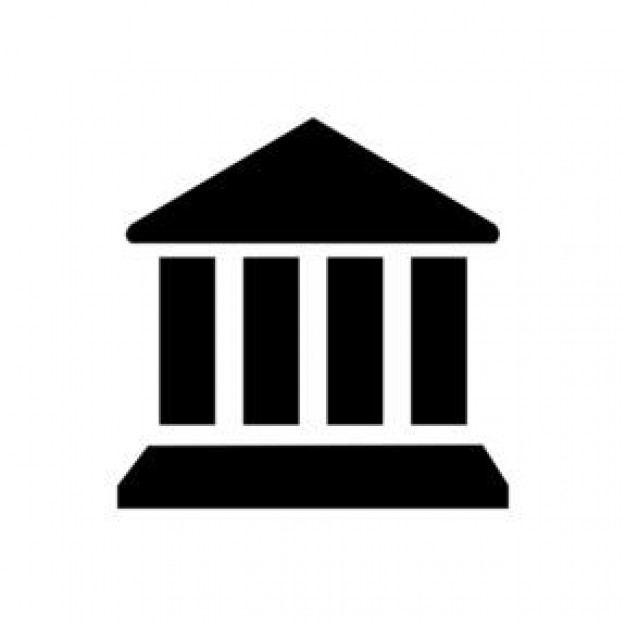 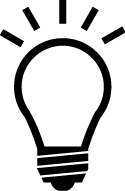 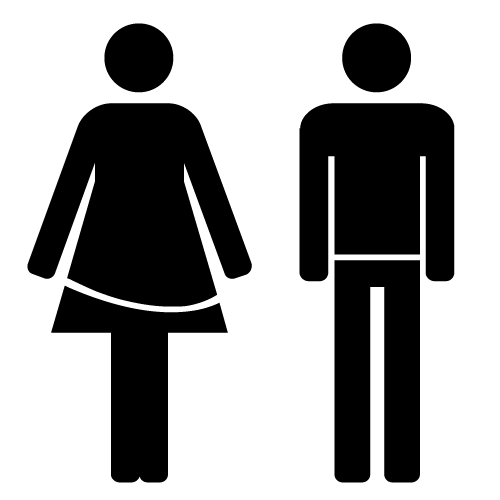 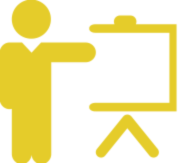 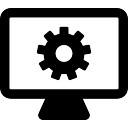 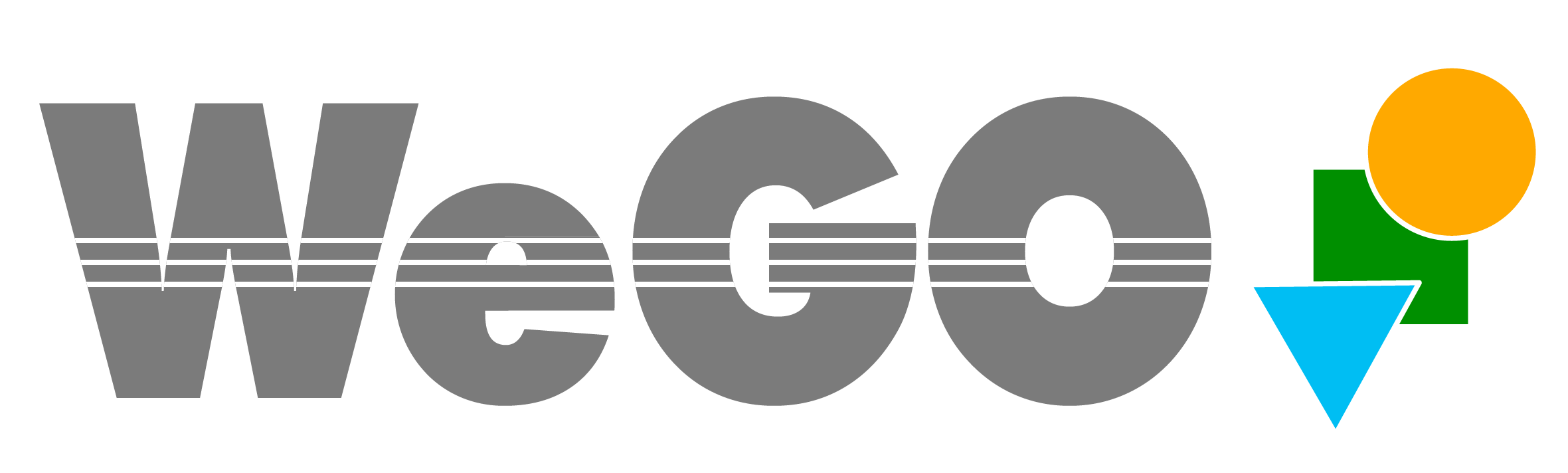 rete
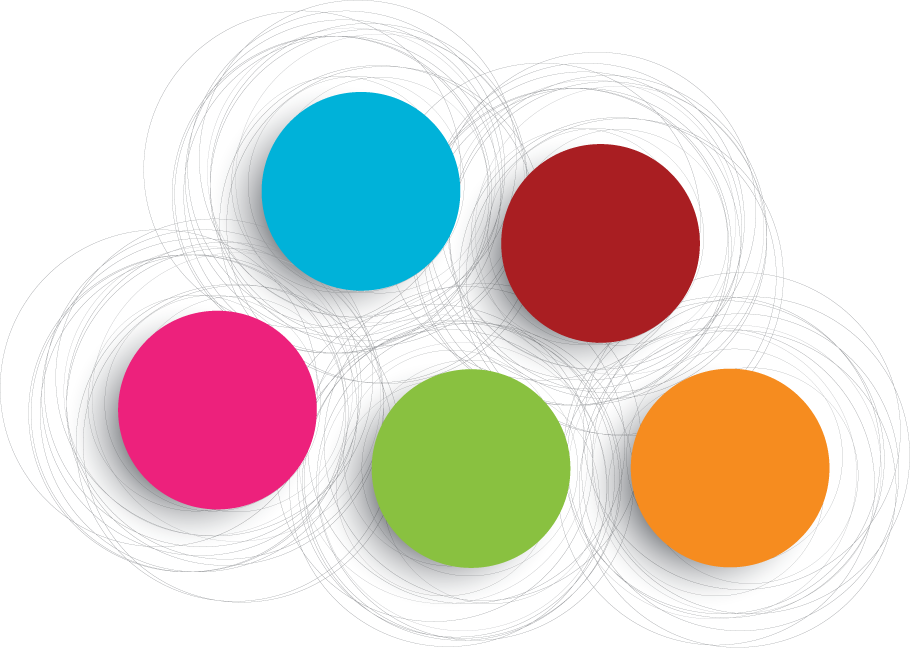 studenti
incubatori
d’impresa
scuola
secondaria
enti di
formazione
imprese
giovanili
Mettere in rete conoscenze, competenze e soprattutto idee significa contribuire a superare il gap tra l'acquisizione di conoscenze teoriche sviluppate negli anni di studio e le competenze tecniche acquisite con l'attività lavorativa, da tempo richiesto dal mondo del lavoro, ma anche arricchire il territorio di nuove risorse, progettualità, contenuti e professionalità.
Giovani imprese per giovani menti
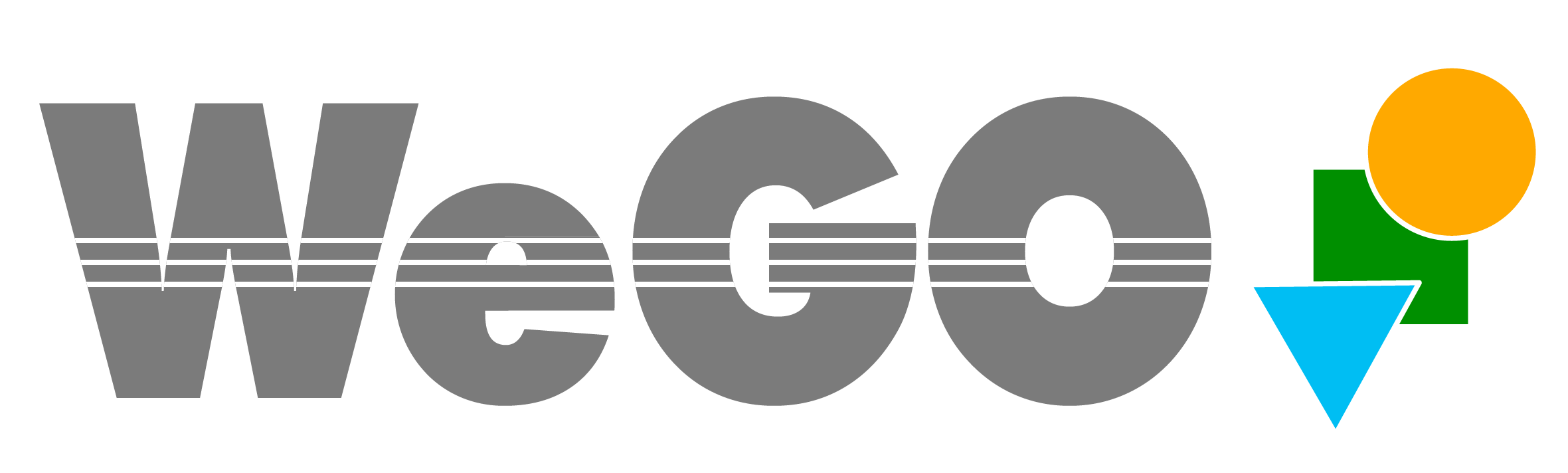 www.wegomilano.it
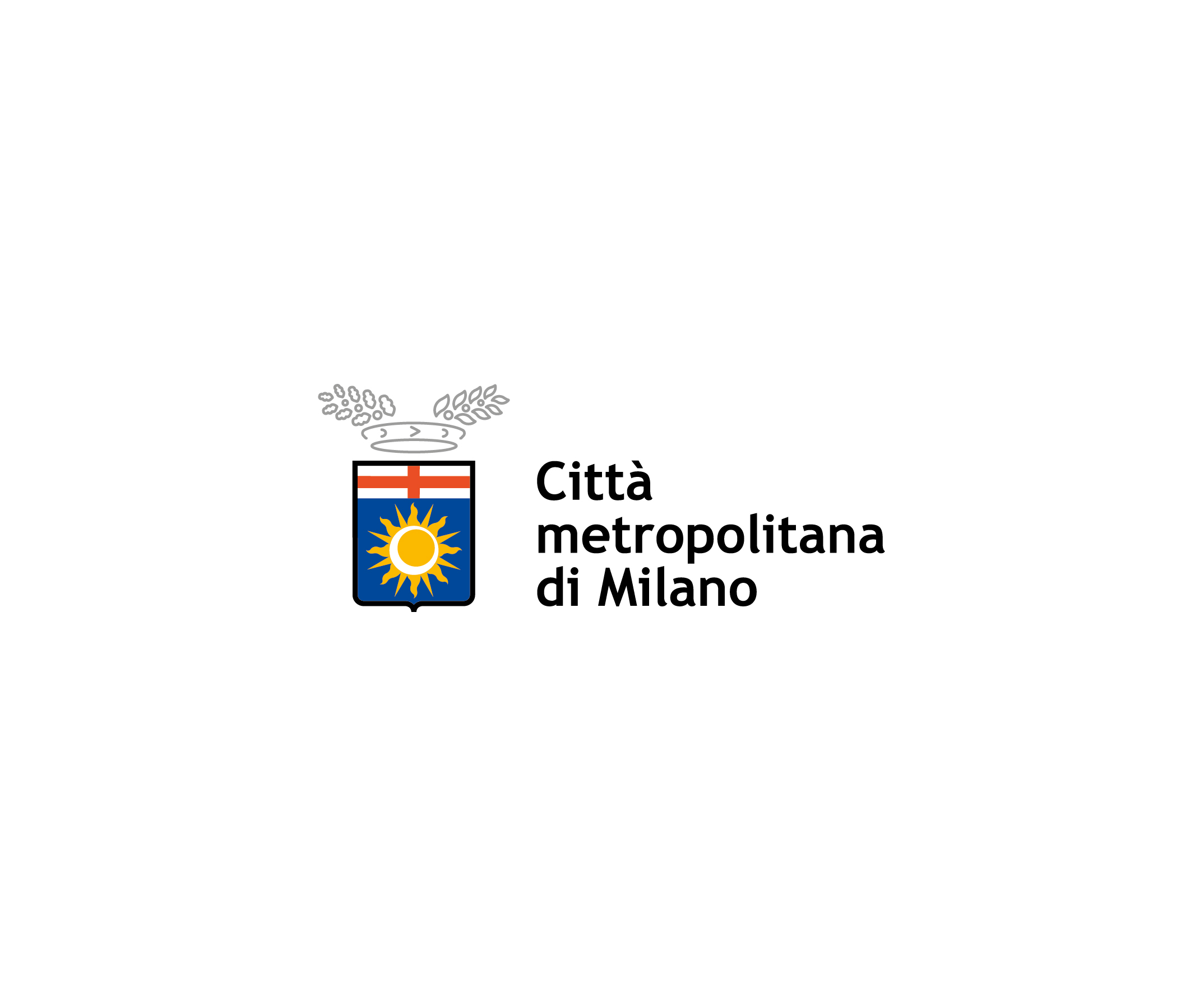 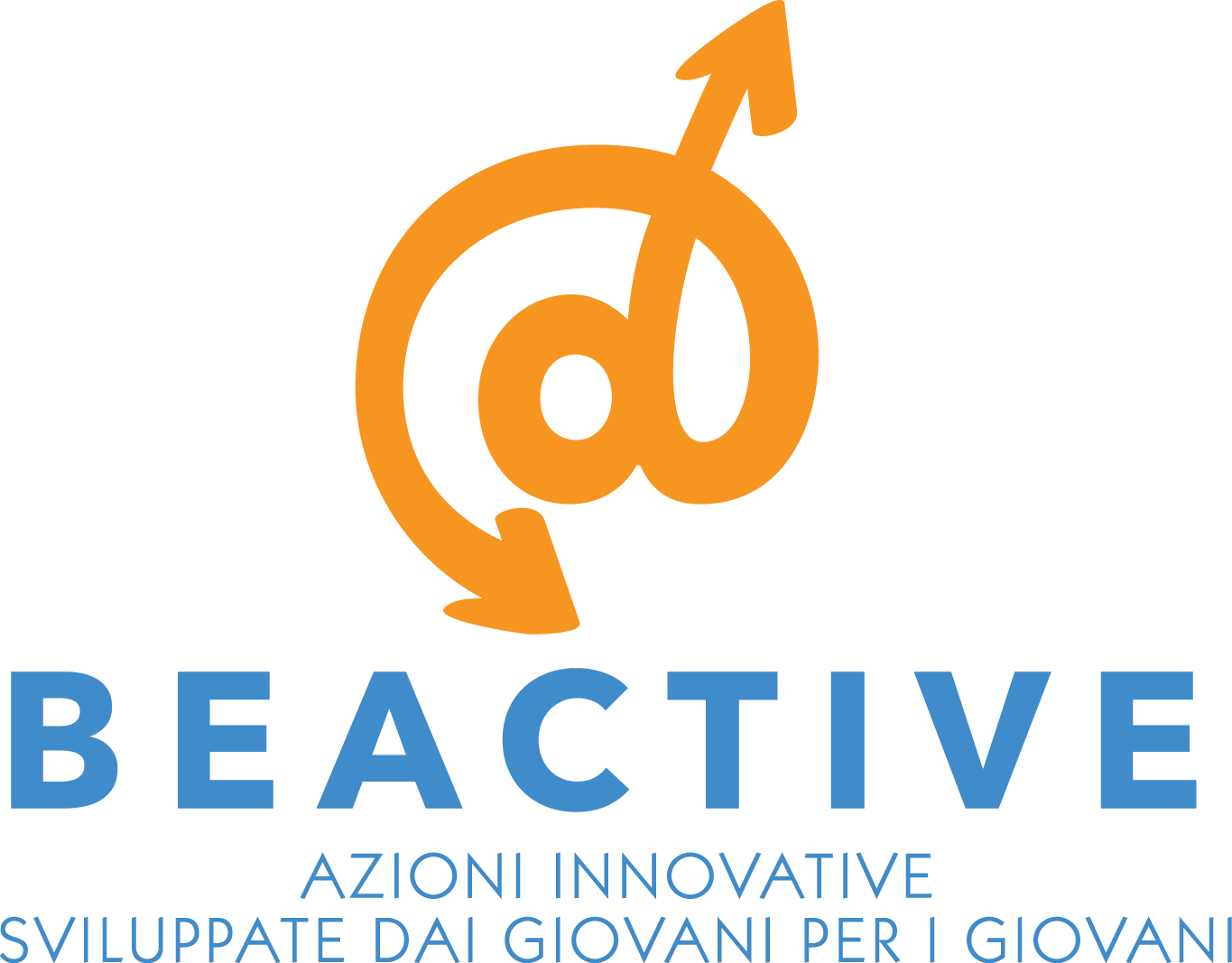 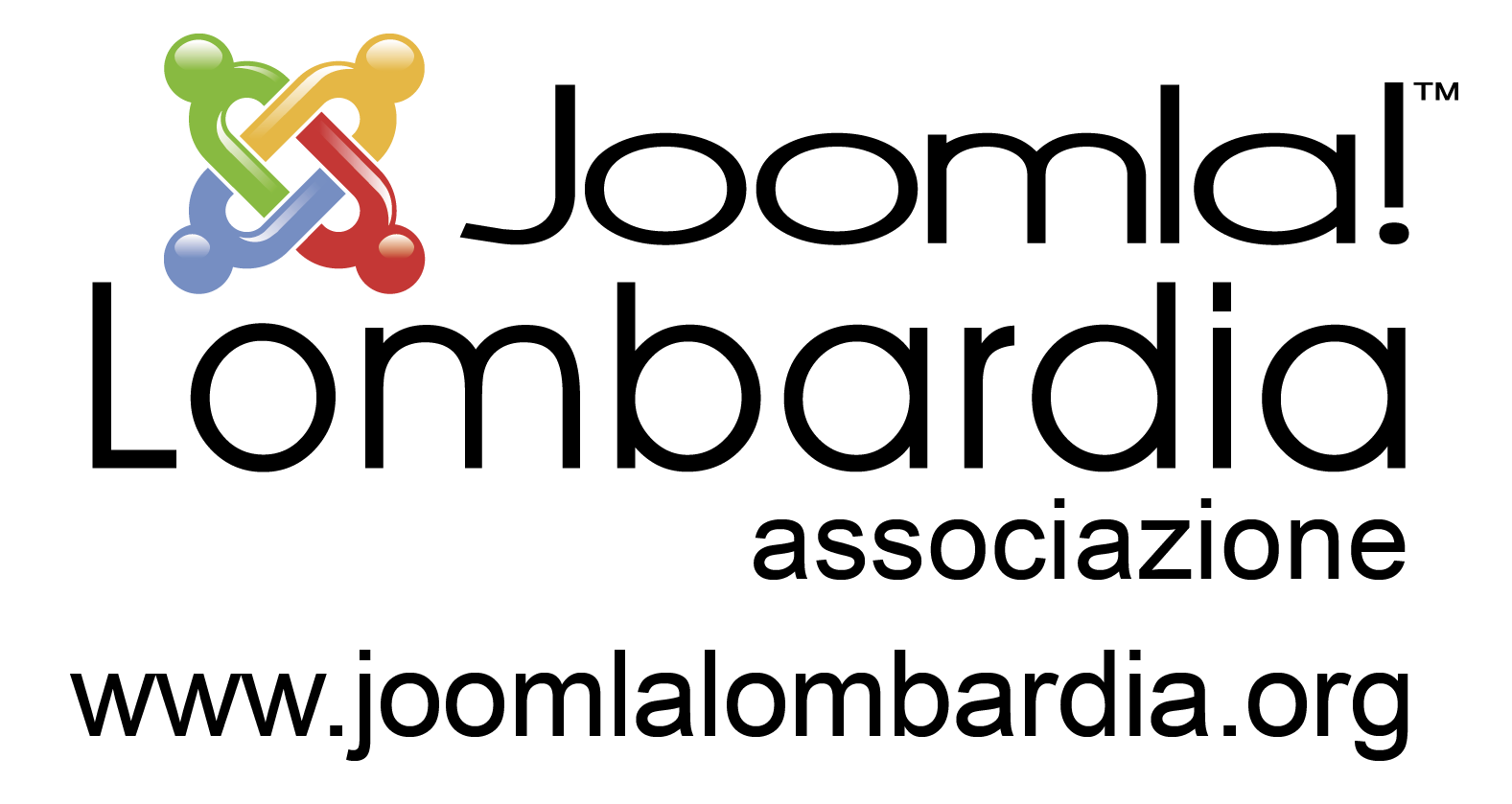 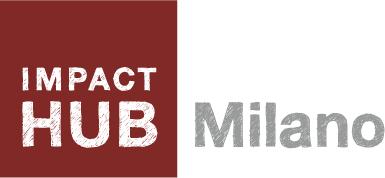 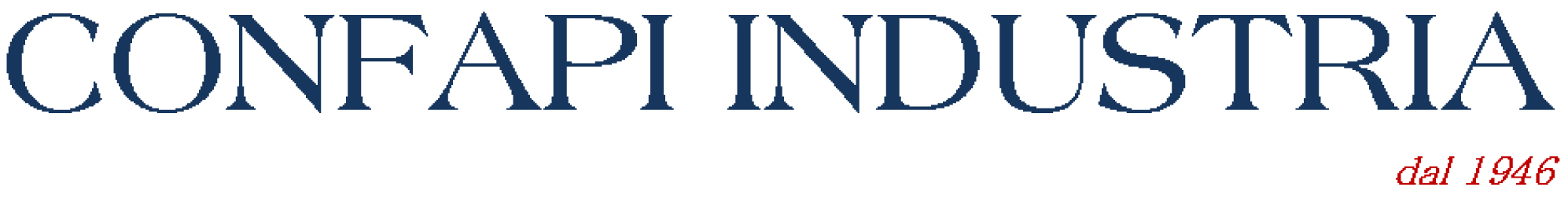